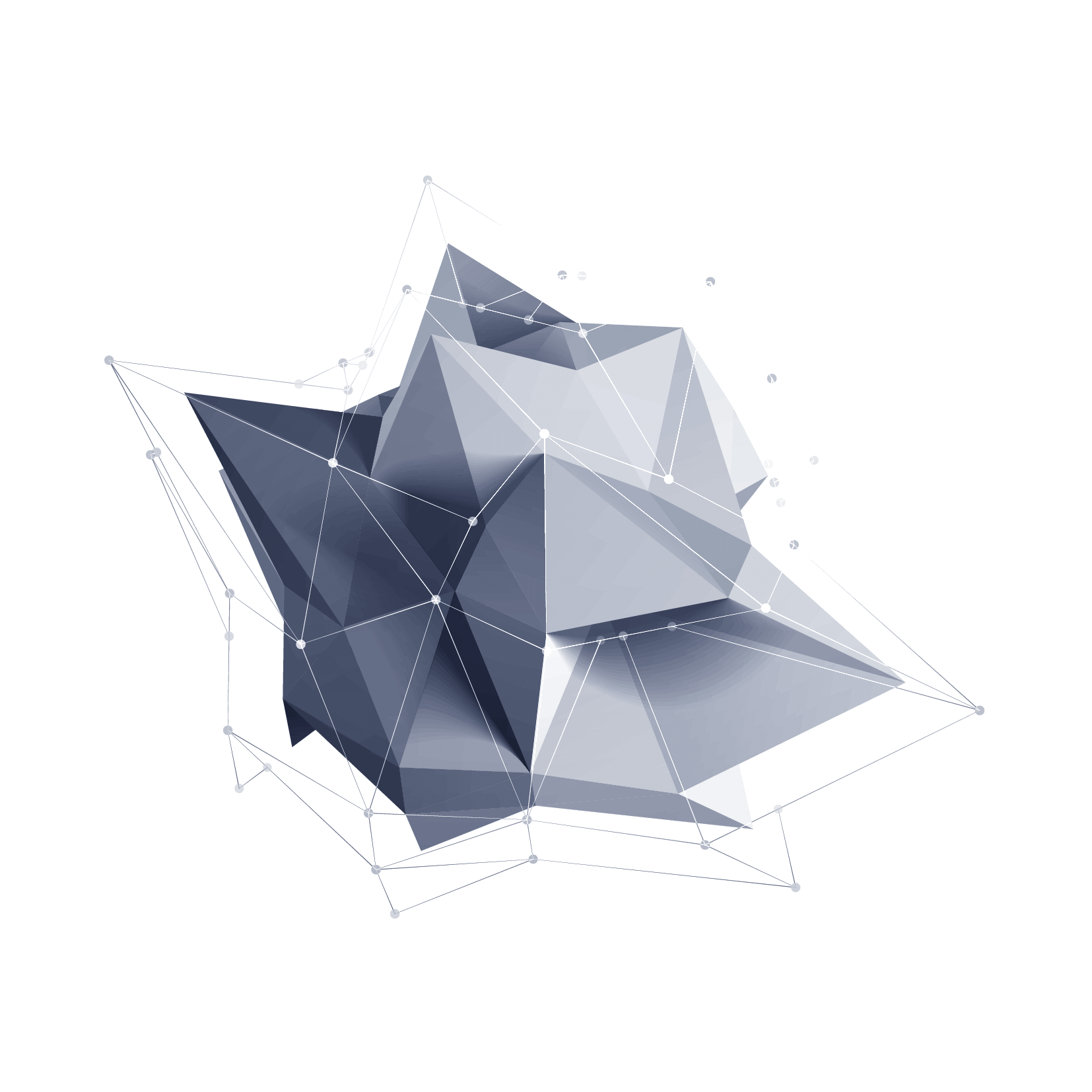 2022 WebGL中级课程
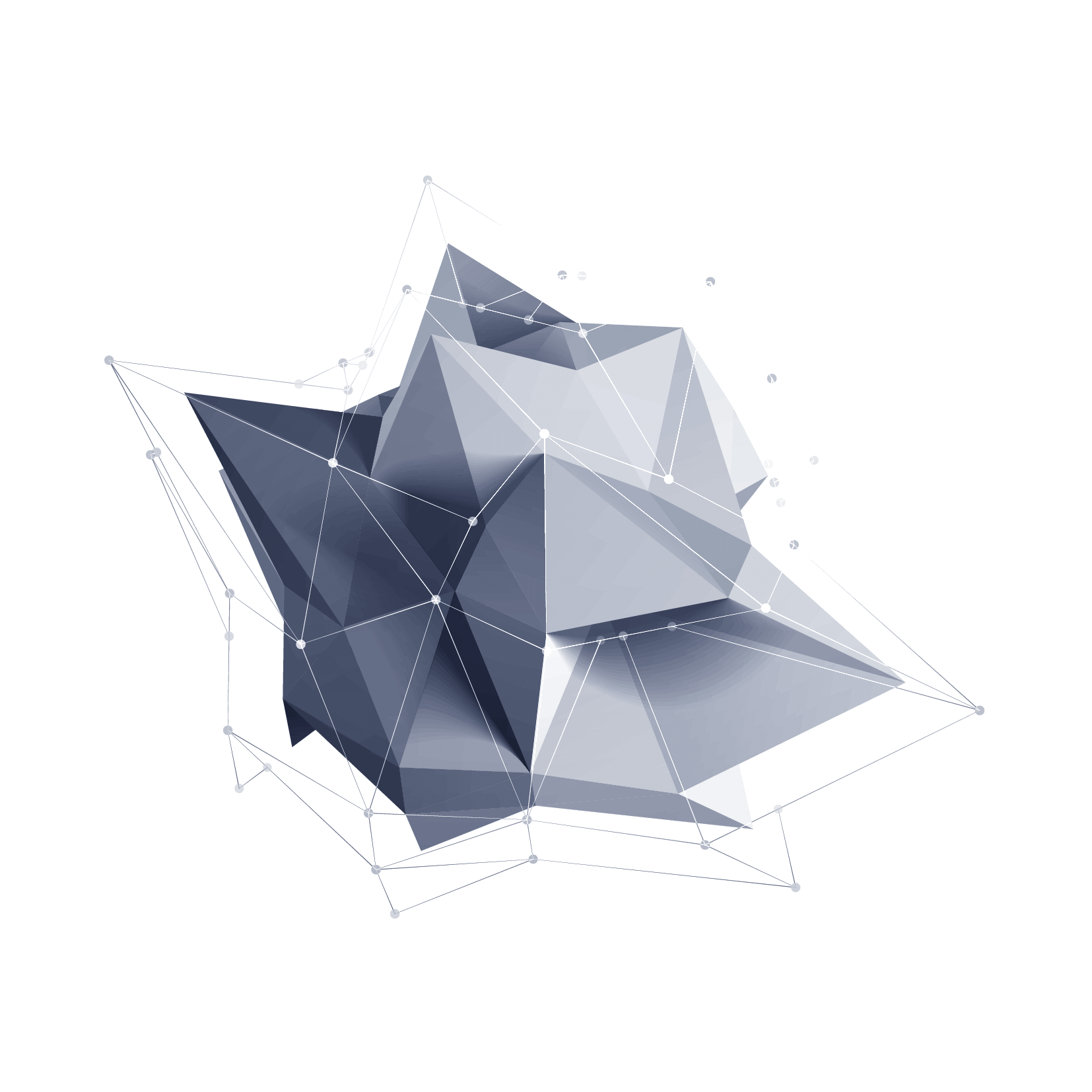 多重纹理介绍与应用
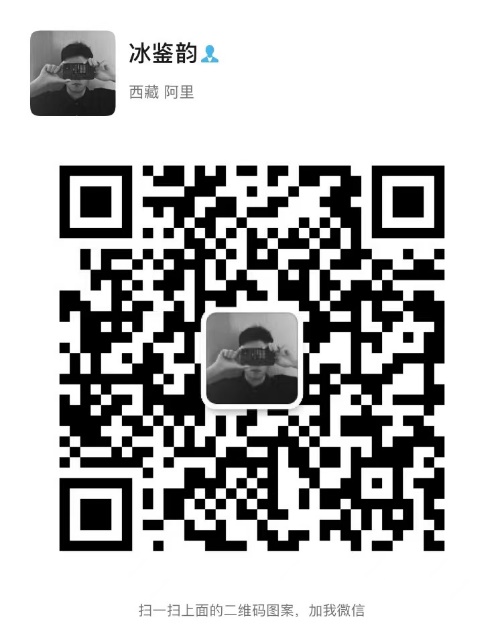 讲解人：冰老师
讲解时间：2022.04.02
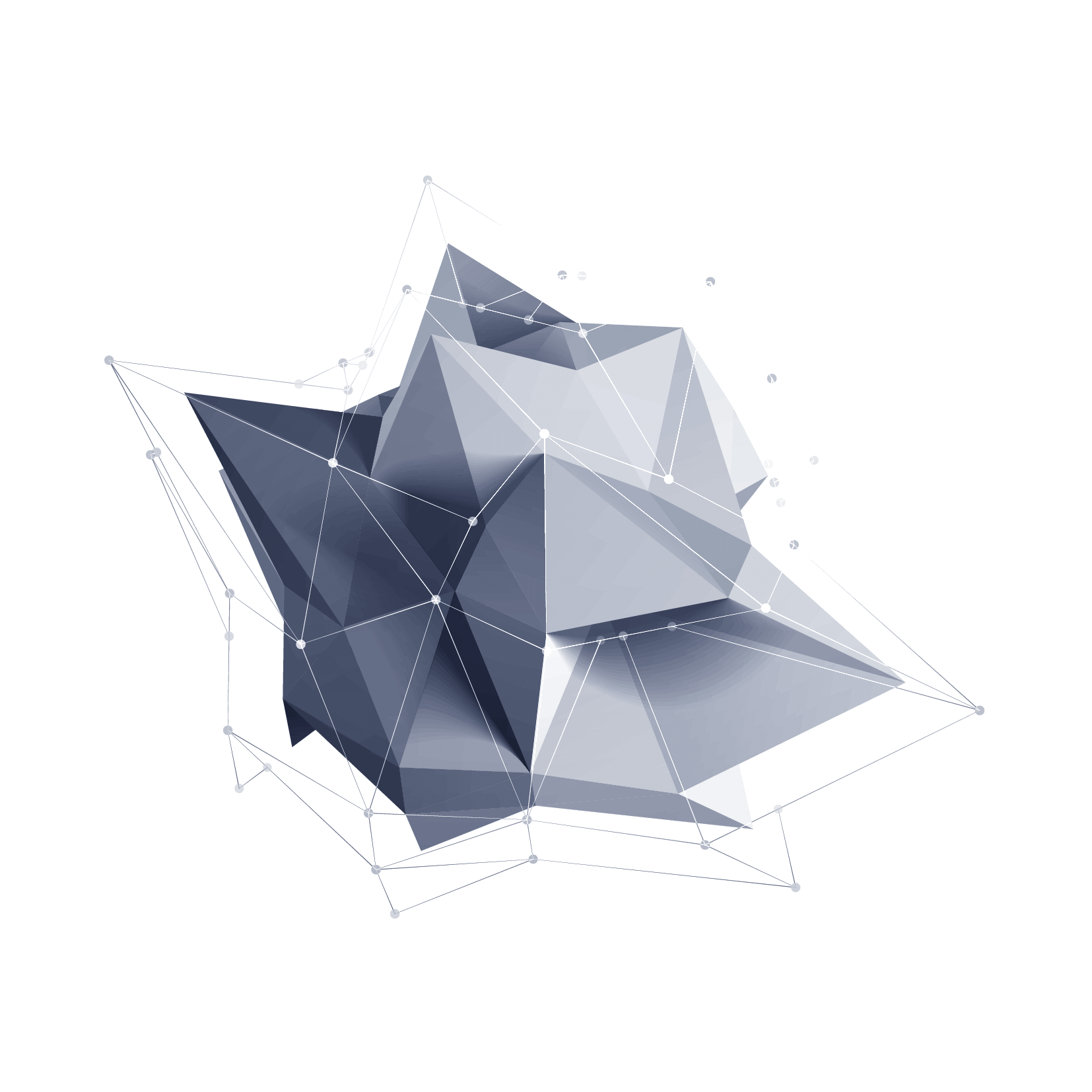 CONTENTS
目录
01
02
前言
理论基础
BUSINESS PLAN
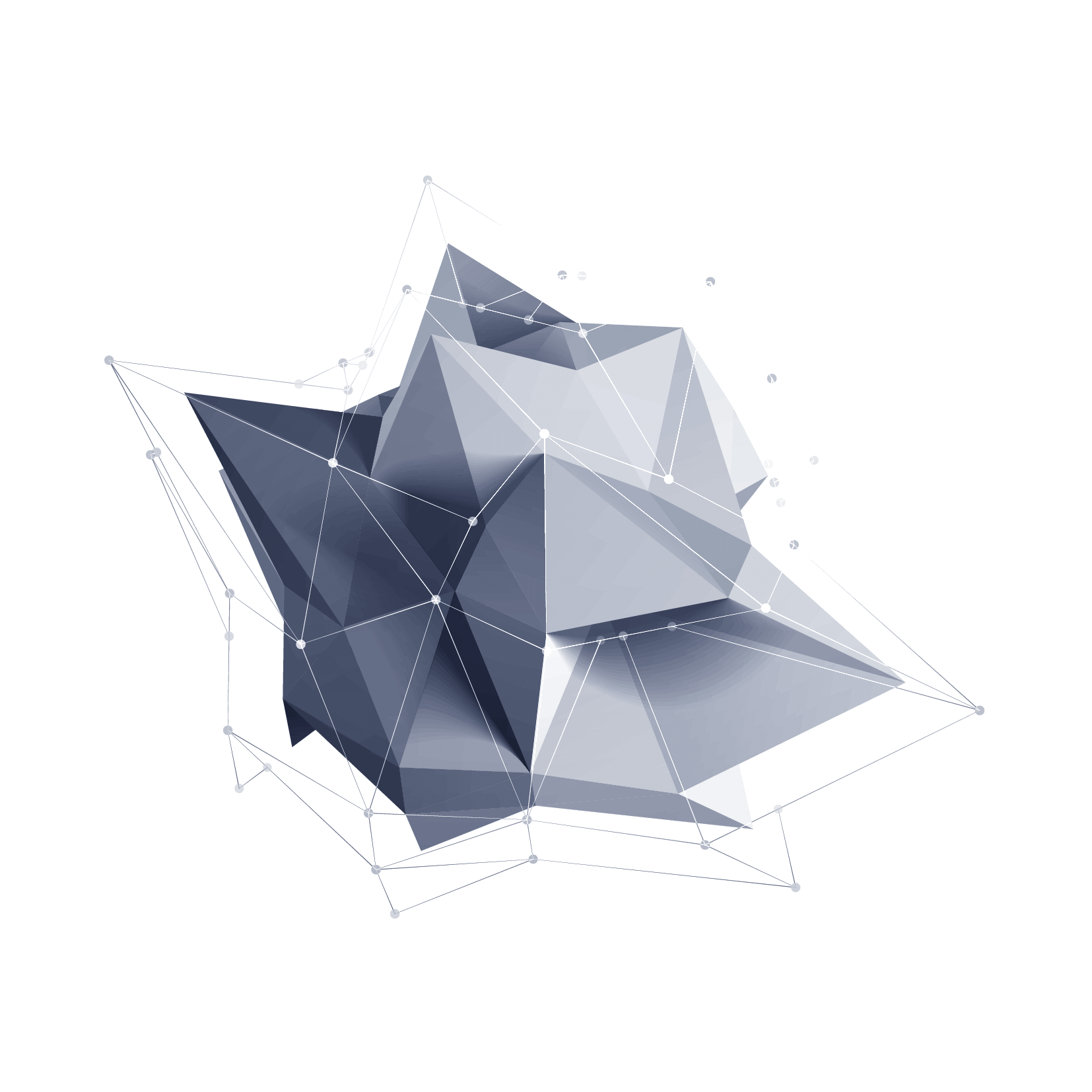 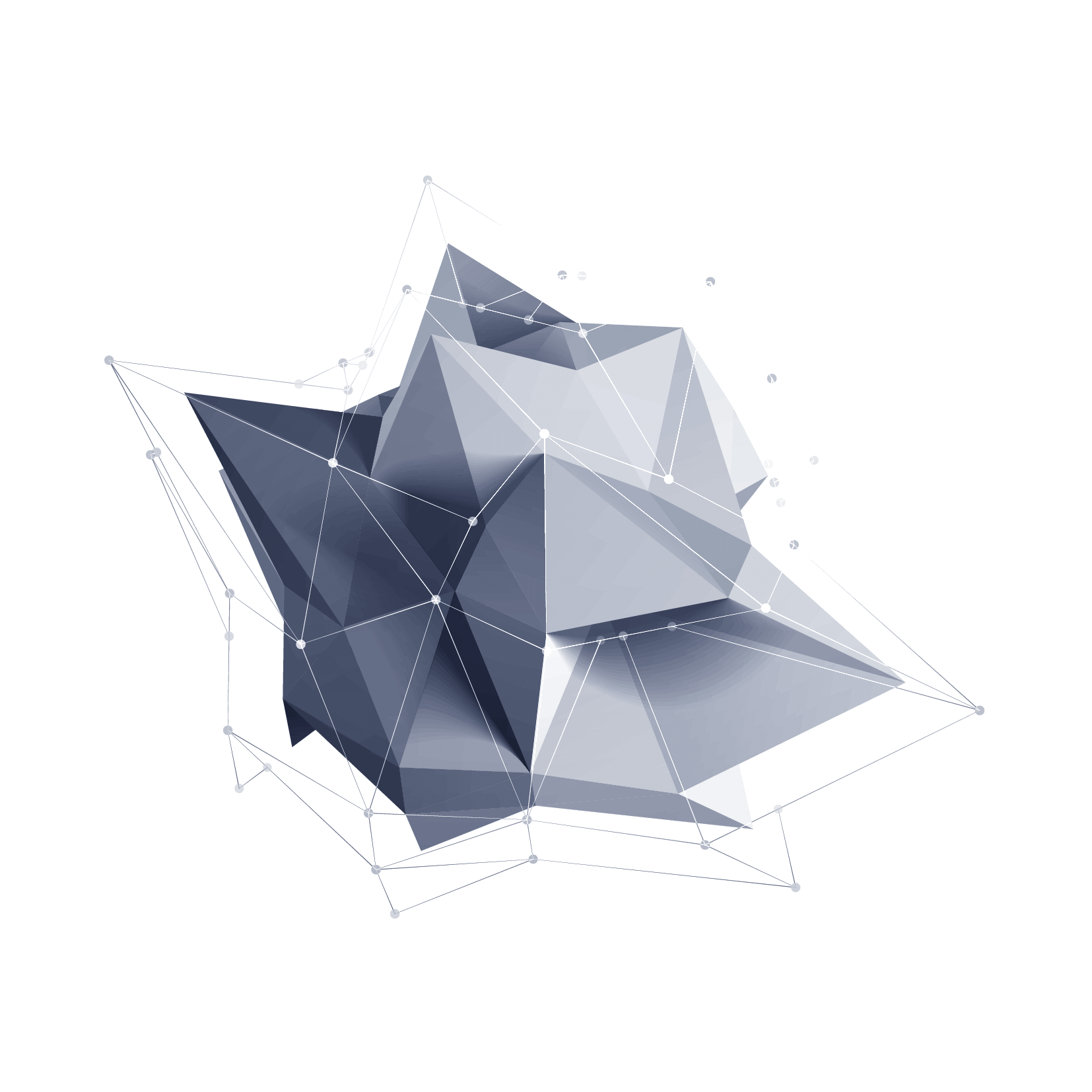 11
PART ONE
前言
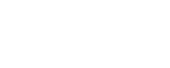 前言
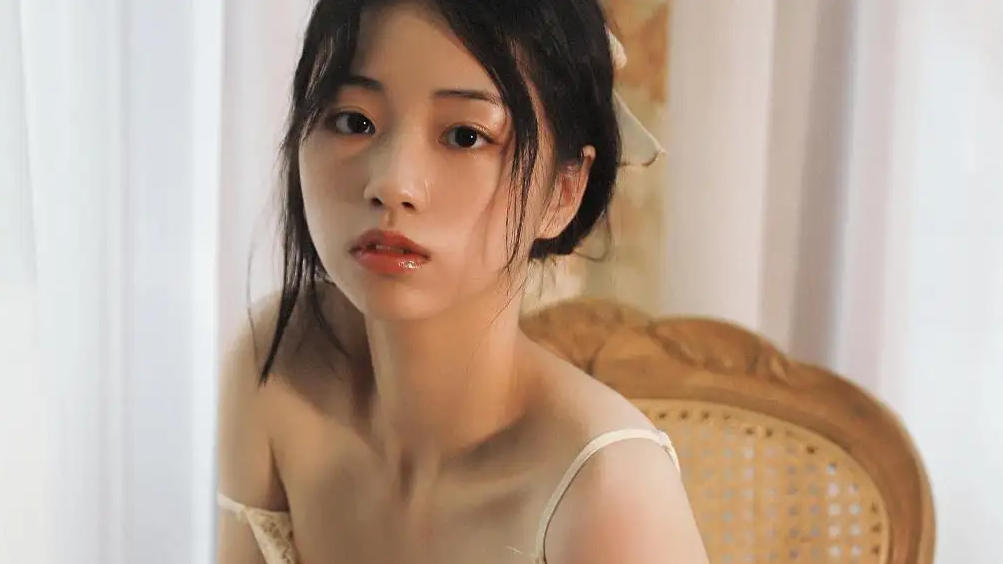 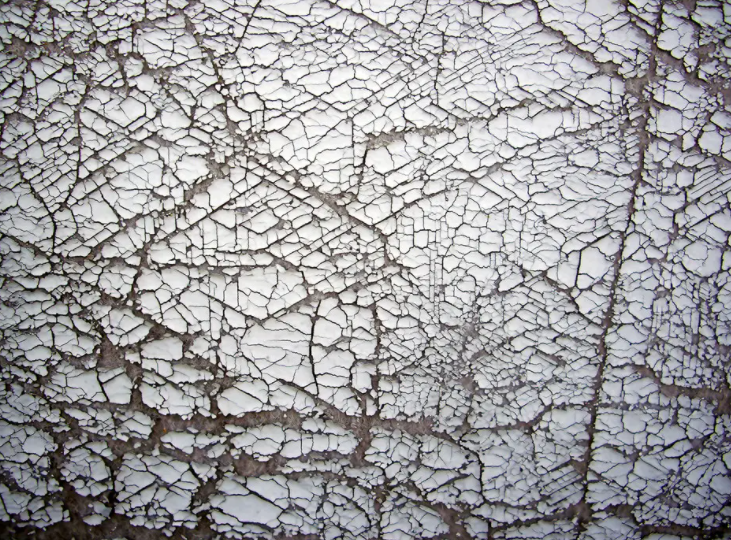 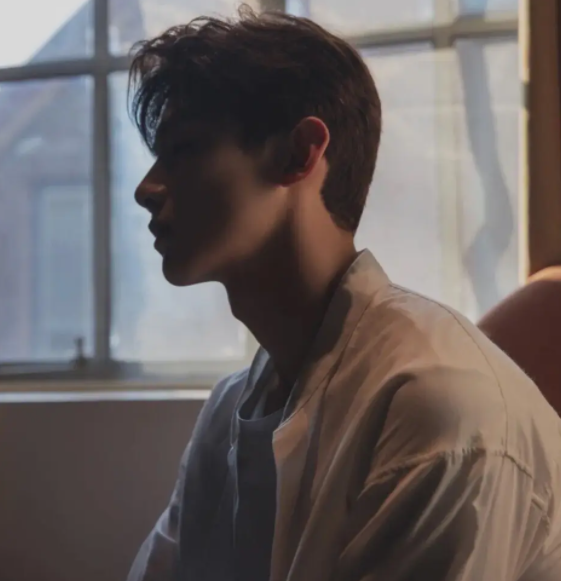 项目
背景
通常一个3D场景会包含很多不同的纹理图片，在WebGL中有很多方法可以来实现多个纹理的绘制。
通过多次绘制来实现绘制多纹理
通过运用多个纹理单元在一次绘制中绘制多纹理
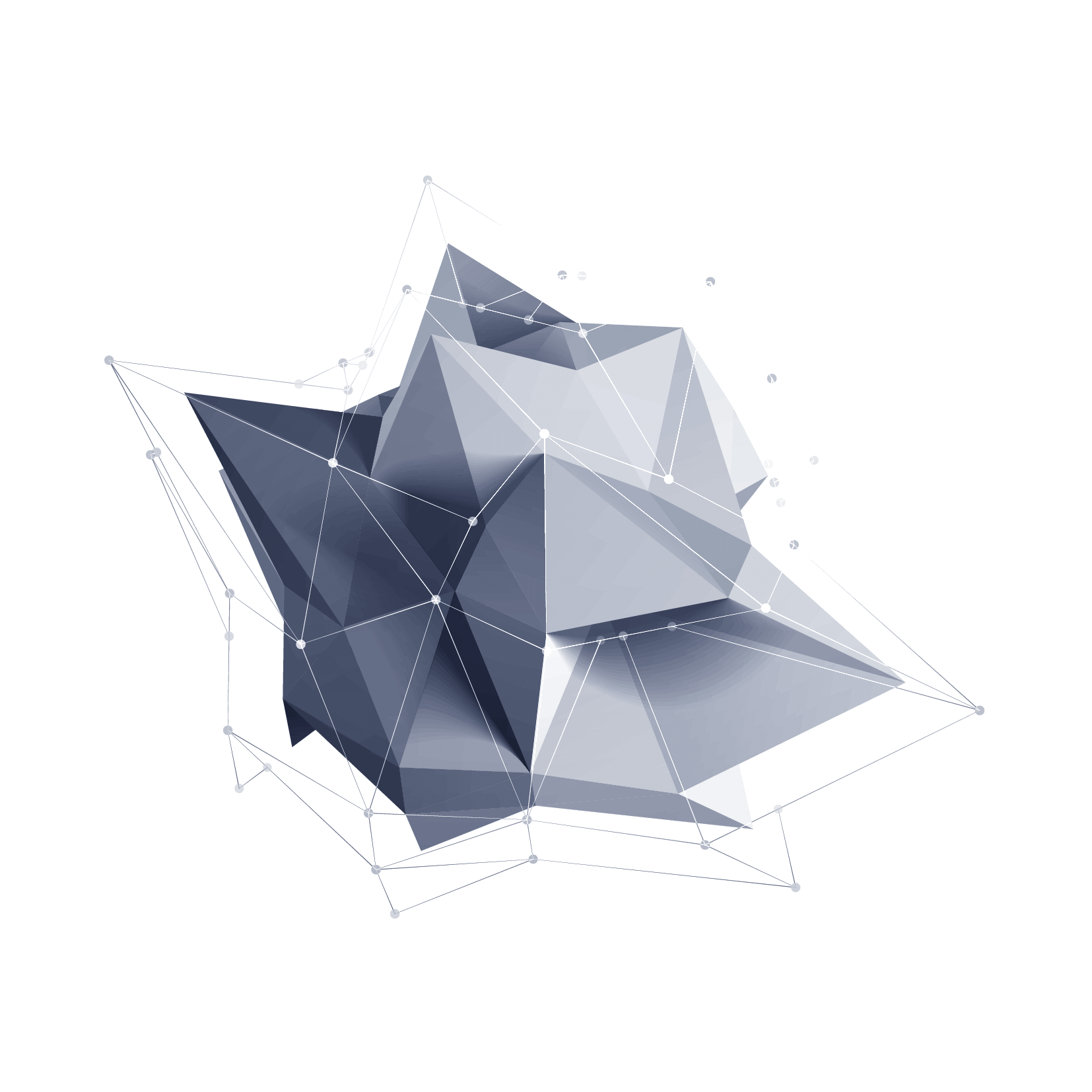 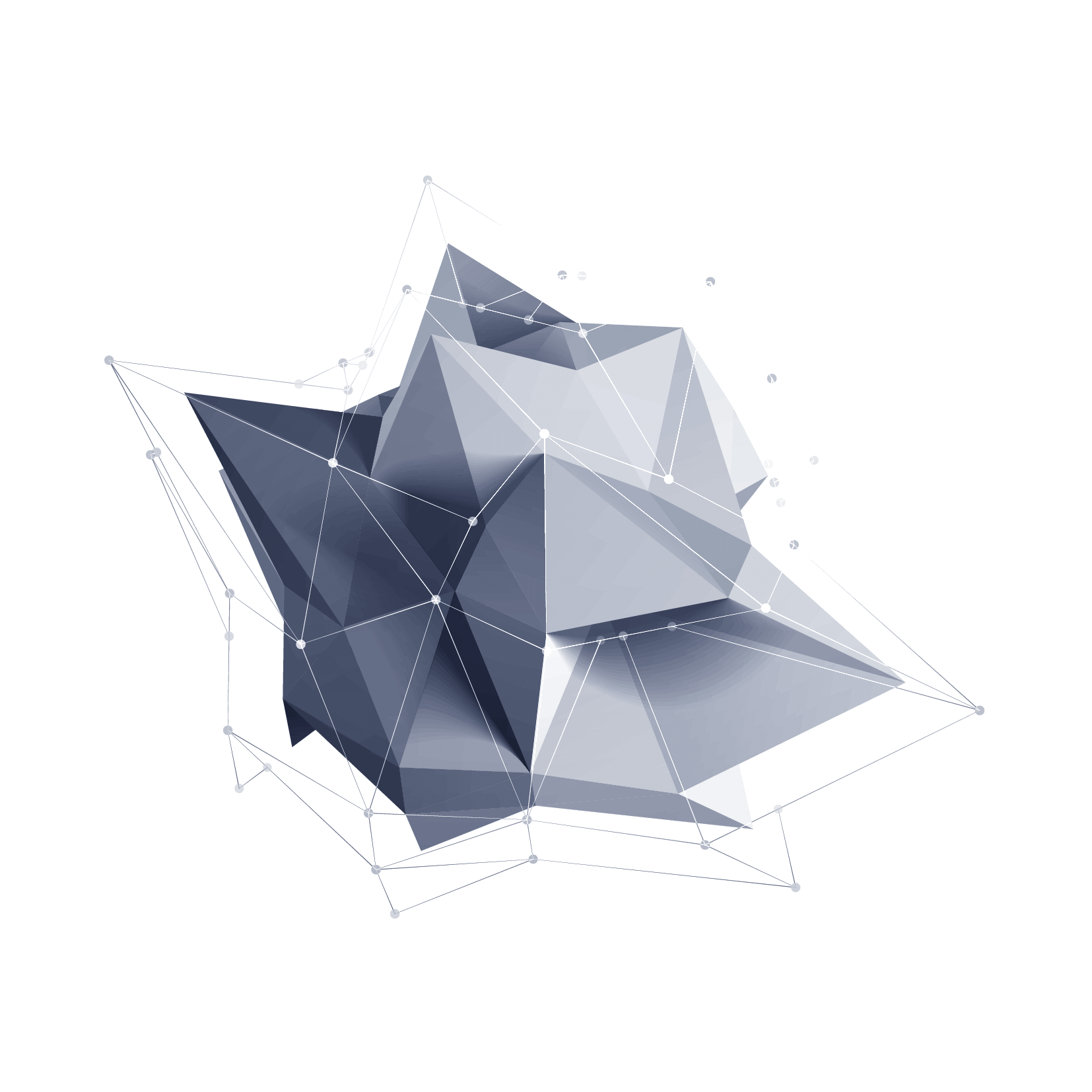 02
PART ONE
理论基础
赋值Shader
多重纹理映射原理
activeTexture
纹理1
TEXTURE0
纹理2
Shader运算
TEXTURE1
bindTexture
uniform1i
TEXTURE2
TEXTURE3
赋值给gl_FragColor
…..
TEXTURE30
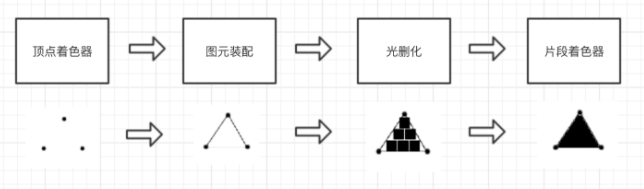 TEXTURE31
y
y
坐标系关系
x
WebGL纹理坐标
WebGL坐标系统
图像坐标
x
x
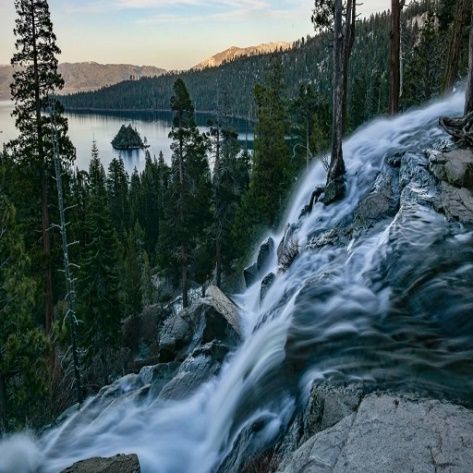 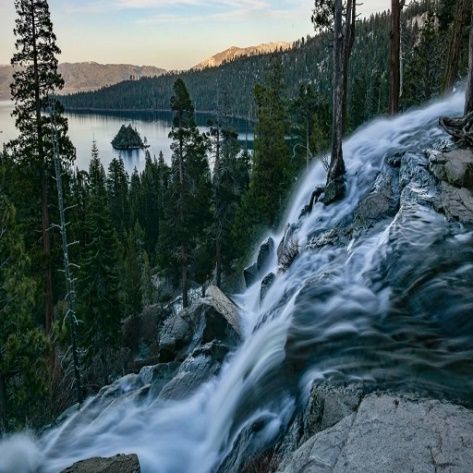 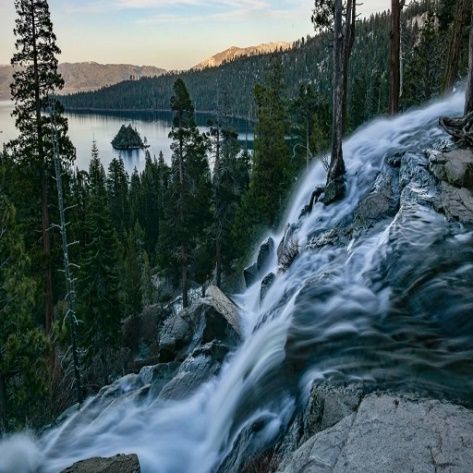 y
Y轴数据互为相反数
纹理映射
webgl.pixelStorei(webgl.UNPACK_FLIP_Y_WEBGL,666);
纹理核心API
webgl.texImage2D(webgl.TEXTURE_2D, 0, webgl.RGBA, webgl.RGBA, webgl.UNSIGNED_BYTE, texture.image);
webgl.texParameteri(webgl.TEXTURE_2D, webgl.TEXTURE_MAG_FILTER, webgl.LINEAR);
webgl.texParameteri(webgl.TEXTURE_2D, webgl.TEXTURE_MIN_FILTER, webgl.LINEAR);
webgl.texParameteri(webgl.TEXTURE_2D, webgl.TEXTURE_WRAP_S, webgl.REPEAT);
webgl.texParameteri(webgl.TEXTURE_2D, webgl.TEXTURE_WRAP_T, webgl.REPEAT);
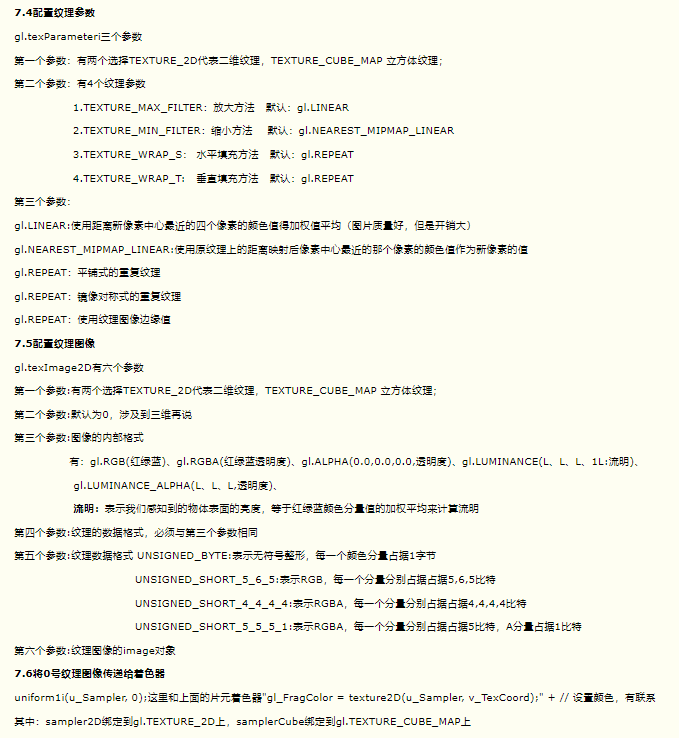 纹理核心API
纹理核心API
webgl.texParameteri(webgl.TEXTURE_2D, webgl.TEXTURE_MAG_FILTER, webgl.LINEAR);
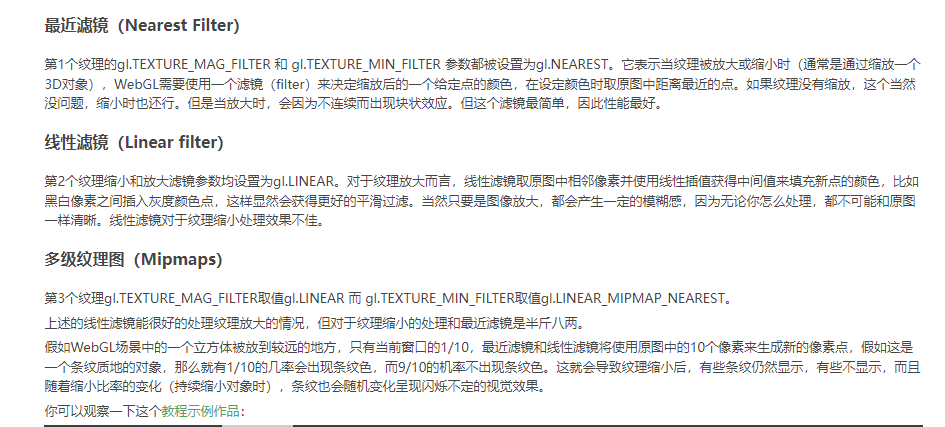 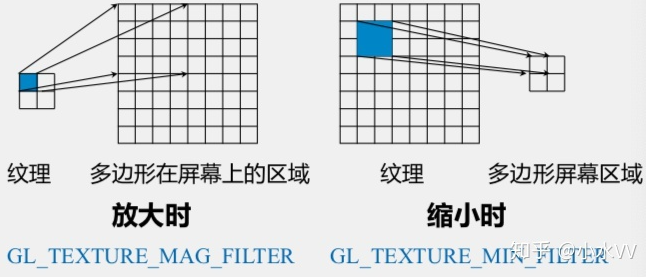 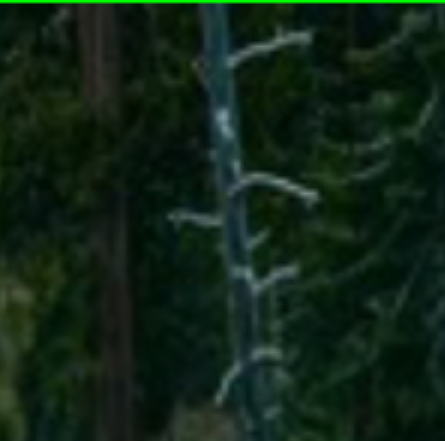 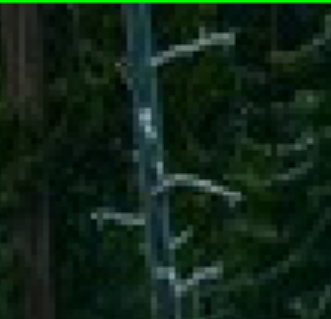 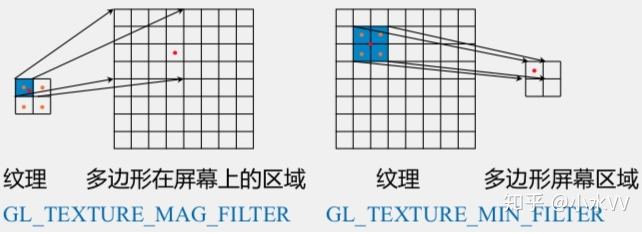 https://zhuanlan.zhihu.com/p/52590272
纹理核心API
webgl.texParameteri(webgl.TEXTURE_2D, webgl.TEXTURE_WRAP_S, webgl.REPEAT);
大于1的坐标定义
小于1的坐标定义
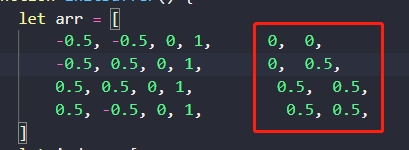 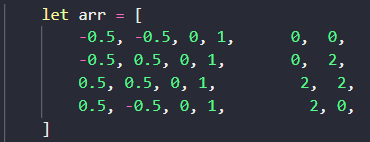 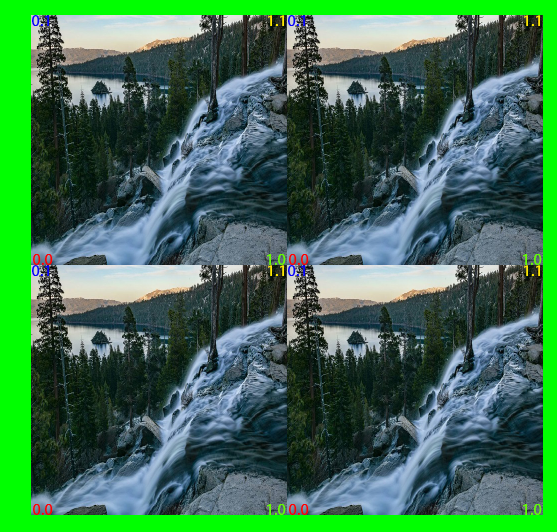 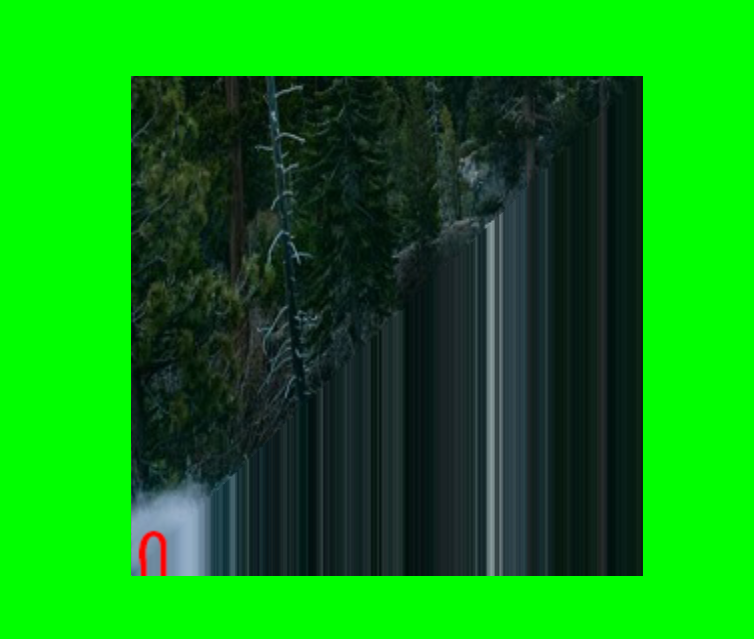 重复纹理绘制
纹理将映射到平面的左上角部分
纹理核心API
webgl.texParameteri(webgl.TEXTURE_2D, webgl.TEXTURE_WRAP_S, webgl.CLAMP_TO_EDGE );
大于1的坐标定义
小于1的坐标定义
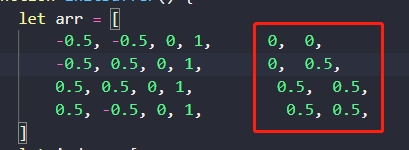 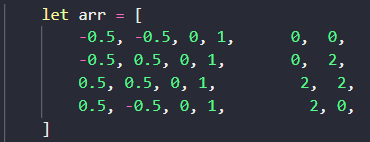 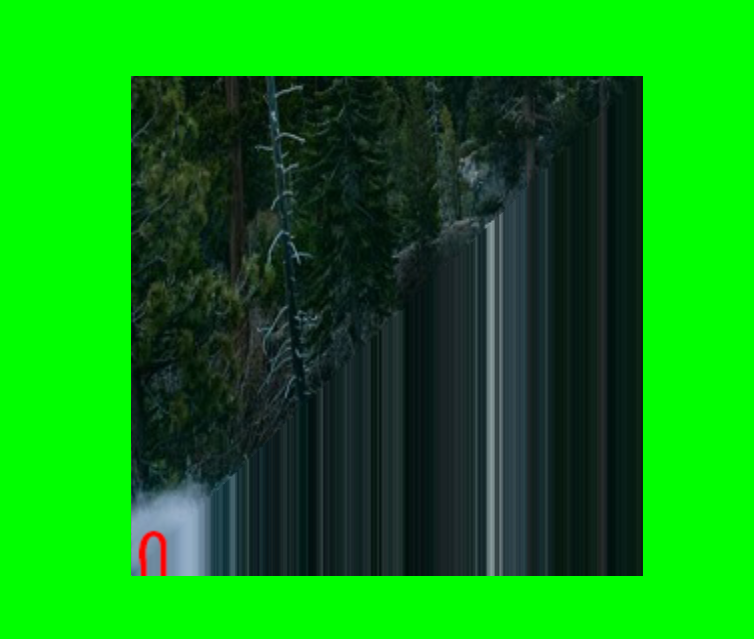 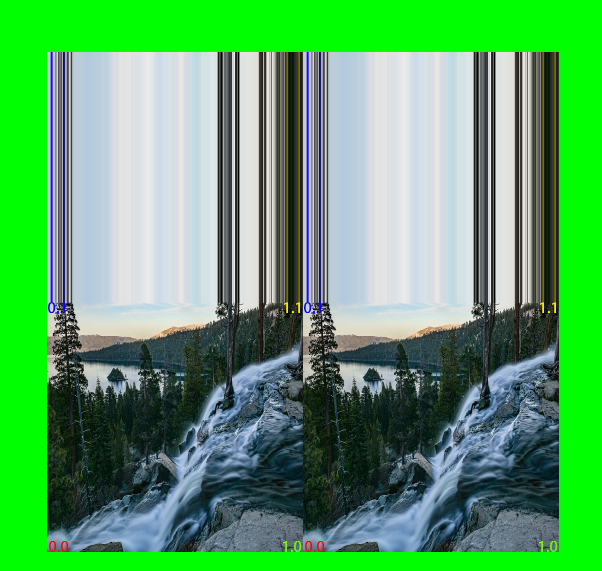 只靠边线绘制一次
纹理将映射到平面的左上角部分
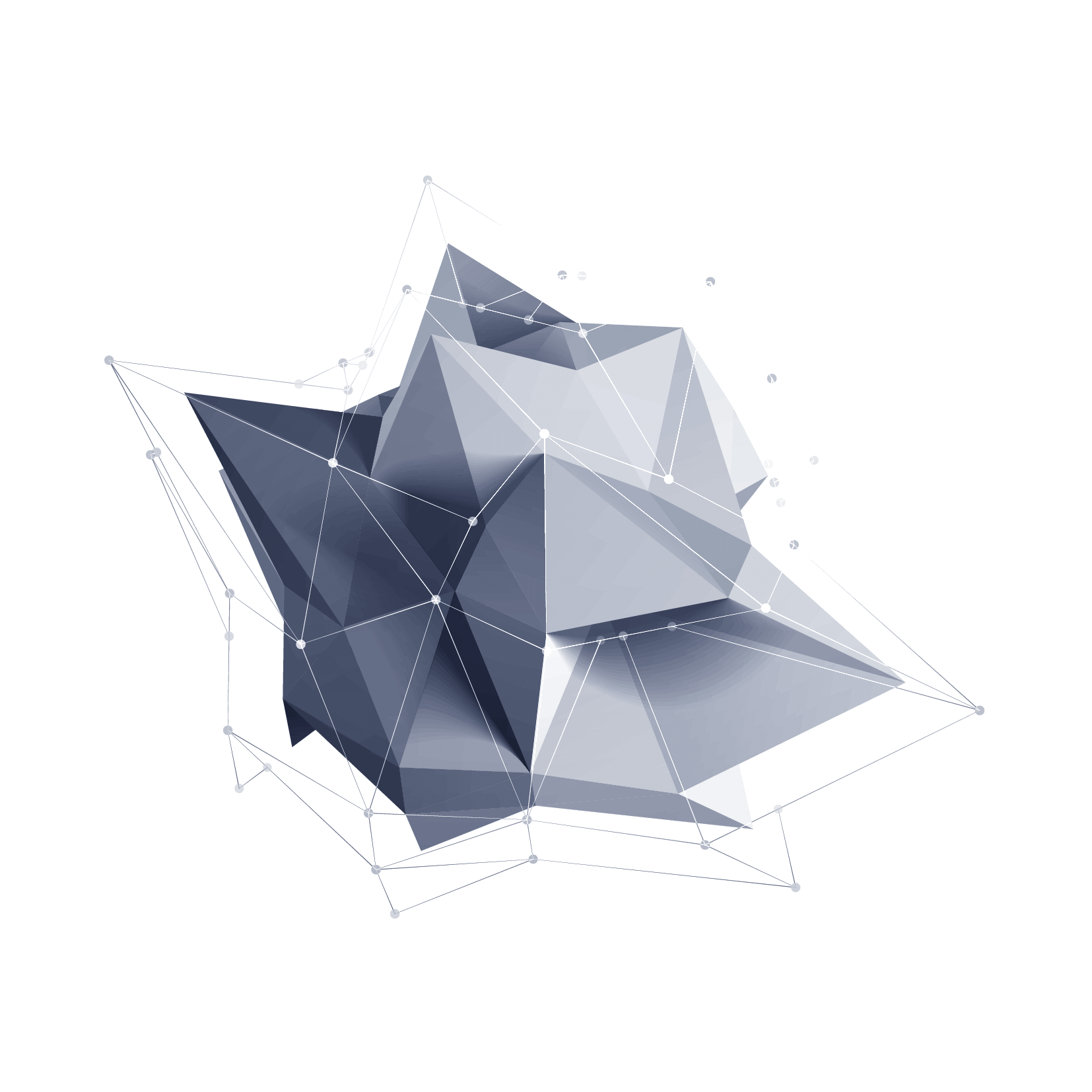 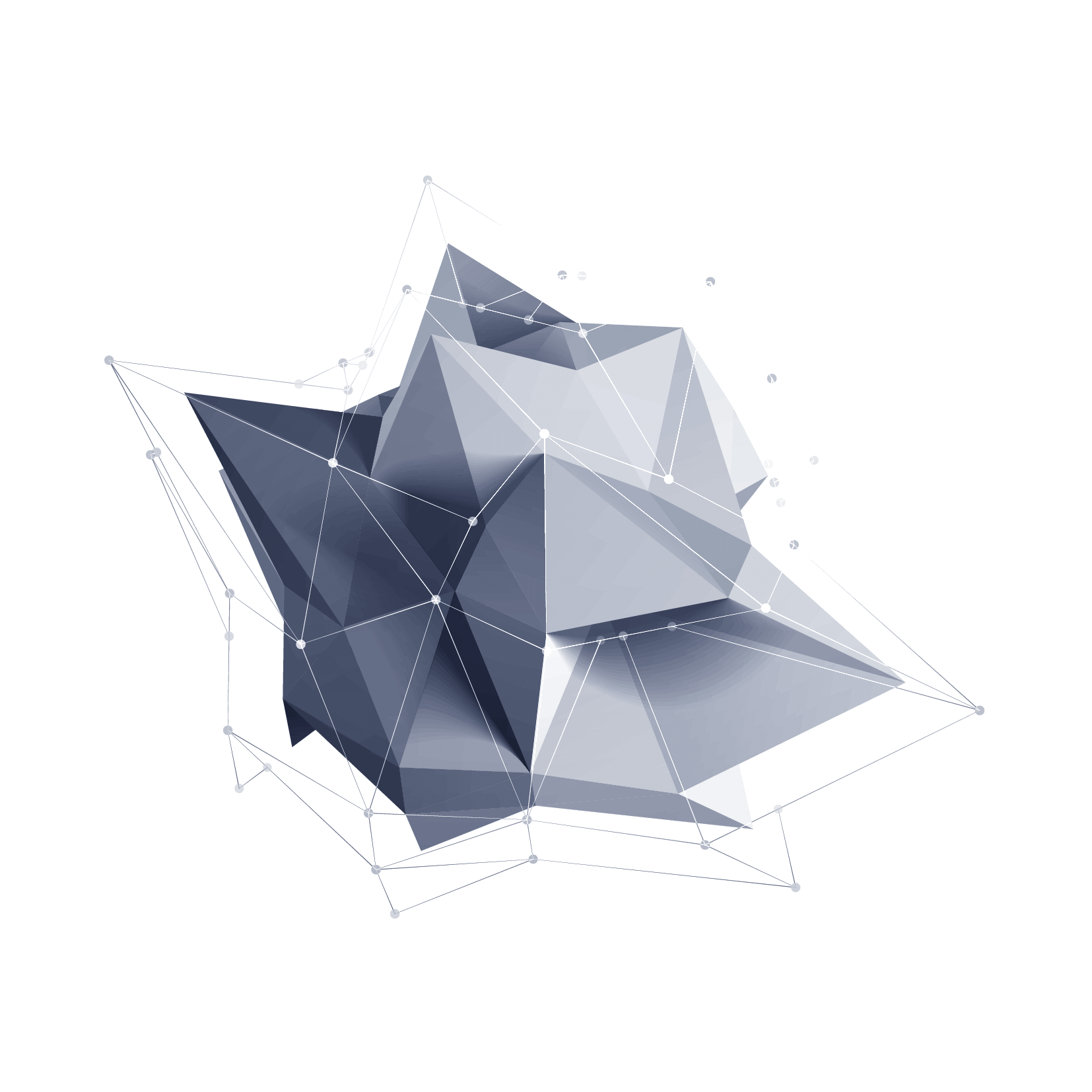 谢谢观看
THANK YOU